Әл-фараби атындағы қазақ ұлттық университеті
Тақырыбы: λ - Колмогоров-Смирнов критерийі


                                
                       Тоқсанбаева Н.Т.

Алматы 2013
Критерийдің тағайындалуы:
X криетрийі екi үлестiрiлулердi салыстыру үшiн арналған:
А) Эмпирикалық және теориялық бөлінулерді салыстыру.
Б)  Екі эмпирикалық бөлінулерді салыстыру.
Критерий ең үлкен екi үлестiрiлулерiнiң арасындағы жиналған айырмашылықтарының сомасы болып табылған нүктенi табуға мүмкiндiк бередi. 
   Критерийдің сипаттамасы: Егер χ2 методикасында бiз әрбiр дәреже бойынша екi үлестiрiлулердi бөлек салыстырсақ, бұл жерде бiз бiрiншi дәреже бойынша бастапқыда жиiлiкті салыстырамыз, сонан соң  бірінші және екінші разрядтардың суммасымен, сонан соң бірінші, екінші және үшінші разрядтар бойынша және т.б. Егер екi үлестiрiлулердiң арасындағы айырмашылықтар маңызды болса, онда жиналған жиiлiктердiң айырымы қандай уақытта болса да кризистiк мәнге жетедi және бiз айырмашылықты статистикалық сенiмдi деп мақұлдай аламыз. Критерийдің формуласына λ айырымы қосылады. λ эмпирикалық мәні қаншалықты көп болса, соншалықты айырмашылығы маңызды.
Гипотезалар:
Критерийдің графигі:
 М.Люшердің 8-түрлi түстi тесттегi сары түстiң   үлестiрiлуiнің иллюстрациясын  қарап шығамыз. Егер  сыналушы кездейсоқ жағдаймен түстерді таңдаса, онда сары түс те қалған басқа түстер сияқты бірдей ықтималдылықпен 8-ші позицияда орналаса алар еді. Бірақ та, практика барысында сыналушы бұл түсті алғашқы позициялардың бiрі  "күту және үмiттiң түсi" қатарына орналастырады. 4,9 суретте сары түстің 1-ші позицияға түсу жиіліктері көрсетілген, сонан соң бірінші және екінші, кейін бірінші, екінші және үшінші позицияға түсуі көрсетілген. Бiз бағаналардың биiктiгi үнемi өсетiнiн, олар өйткенi осы позицияға жиналған салыстырмалы жиiлiктердi қамтып көрсететiнiн көремiз. Мысалы, 3-ші позициядағы столбик 0,51 биіктігін көрсетіп тұр. Бұл сары түсiнiң алғашқы үш позицияларында 51% орналастырылғанын білдіреді.
4,9 суретте егер тең ықтималдығы бар сары түс әрбір сегізінші позицияға түскендегі жиіліктер үзілмелі сызықпен белгіленген. Түзу сызықтармен эмпирикалық және теориялық салыстырмалы жиiлiктердiң арасындағы айырмашылық белгiлелген. Бұл айырмашылықтар d-мен белгілейді.
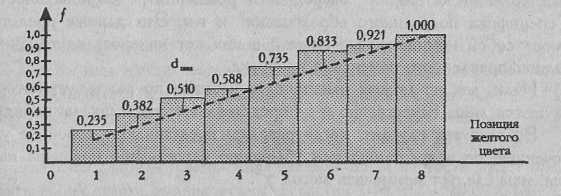 Λ-критерийінің шектеулері.
Критерий үлкен және жеткiлiктi iрiктеу талап етедi. Екi эмпирикалық үлестiрiлулердi салыстыруда  п1,2 >50  болуы керек. Эмпирикалық үлестiрiлудi салыстыру теориялық п>5 болған жағдайда кейде рұқсат етiледi.
Дәрежелер қандай да бір белгімен өсу немесе кему бойынша реттелуі керек. Олар мiндеттi түрде қандай болса да бiр жаққа бағыталған оның өзгерiсiн қамтып көрсетуi керек. Мысалы, дәрежелерде бiз аптаның күнi, 1-шi, 2-шi, 3-шi айлар терапияның курсының өтуi, дене ыстығының жоғарылауы, жеткiлiксiздiк сезiмiнiң күшеюi және тағы басқалардан кейiн қабылдай аламыз. Егер бiз қапылыста осы тiзбекте салған болатын дәрежелер алсақ, сонымен бiрге, онда және жиiлiктердiң жинақталуы тек қана дәрежелердiң кездейсоқ көршiлiгiнiң бұл элементiн қамтып көрсетедi. Егер осы тізбекте аяқ-астынан пайда болған разрядтарды алатын болсақ, онда жиiлiктердiң жинақталуы тек қана дәрежелердiң кездейсоқ көршiлiгiнiң бұл элементiн қамтып көрсетедi. 
   Сонымен, бiз тек қана сапалы айырмашылығы болатын және реттiң шкалалары болмайтын дәрежелер бойынша жиiлiк жинақтай алмаймыз. Разрядтар дәреженің белгісі өсу немесе кему бойынша орналасатын жағдайда χ2 әдістемесін қолданамыз.
Мысал 1: Эмпирикалық үлестiрiлудi теориялық үлестіріммен салыстыру.
Әскери-техникалық және техникалық ЖОО 19 бен 22 жас араларындағы ер тұлғалардың іріктеуіндегі студенттерге 8-түрлі түсті варианттағы Люшер тесті жүргізілді. Сары түсті сыналушылар жоққа шығарғаннан гөрі көбірек жақсы қабылдайтындығы көрінді (4,16кесте). 
8 позициялардың әрбiрiне сары түстiң эмпирикалық жиiлiктері. (n=102)
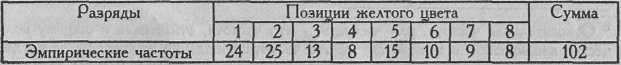 Болжамның сипаттамасы.
H0: Позициялар бойынша сары түстiң эмпирикалық үлестiрiлуiнің сегiз бiр қалыпты үлестiрiлуден айырмашылығы болмайды.
H1: Позицияларға бойынша сары түстiң эмпирикалық үлестiрiлуi сегiз бiр қалыпты үлестiрiлуден айырмашылығы болады. 
   Криерийдің есептеуiнiң кестесiн нәтижелермен бiртiндеп толтырып бастаймыз. Барлық операцияларды 4.17 кесте бойынша қарастырсақ, олар сонда түсiнiктiрек болады.
  Эмпирикалық жиiлiк сәйкес келетін дәрежелердiң атын кестеге енгiземiз. Содан соң соңында f* формуласу бойынша эмпирикалық жиіліктерді есептейміз:
   f*j = fj /n
    fj - осы позицияға сары түстiң дәл түсу жиiлiгі;
   n - бақылауларды жалпы саны;
   j - орын-орнымен позицияның нөмiрi.
Нәтижелерді екінші қатарға жазамыз (4,17 кесте). Ендi бiзге жиналған эмпирикалық жиiлiктерді Σf* есептеп шығаруы керек. Ол үшiн f*ның эмпирикалық жиiлiктерiн жинақтаймыз. Мысалға, жиналған эмпирикалық жиiлiктi 1-шi дәреже үшiн 1-шi дәреженiң эмпирикалық жиiлiгi Σf*1=0,235-ге тең. 
   Жиналған эмпирикалық жиiлiкте 2-шi дәреже үшiн 1-шi және 2-шi дәрежелердiң эмпирикалық жиiлiктерінің сомасы болады:
Σf*1+2=0,235+0,147=0,382
 Жиналған эмпирикалық жиiлiкте 3-шi дәреже үшiн 1-шi, 2-шi және 3-шi дәрежелердiң эмпирикалық жиiлiктерінің сомасы болады:
Σf*1+2+3=0,235+0,147+0,128=0,510
 Мысалы, бiздi есептi 4-шi дәреже үшiн осы дәреженi эмпирикалық жиiлiктi алдыңғы дәреженiң жиналған эмпирикалық жиiлiгiн жинақтай ықшамдауға болғанын көр есептi 4-шi дәреже үшiн осы дәреженi эмпирикалық жиiлiктi алдыңғы дәреженiң жиналған эмпирикалық жиiлiгiн жинақтай ықшамдауға болғанын көремiз:
Σf*1+2+3+4=0,510+0,078=0,588
Үшiншi бағанаға бұл жұмыстың нәтижелерiн жазып аламыз. 
Ендi бiзге жиналған эмпирикалық жиiлiктер жиналған теориялық жиiлiктермен салыстыру керек. Теориялық жиiлiк 1-шi дәреже үшiн мына формула бойынша анықталады:
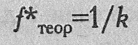 k- дәрежелердiң саны
Кестенiң төртiншi бағанасына өлшеулi жиналған теориялық жиiлiктердi енгiземiз (кесте 4.17). Ендi бiзге эмпирикалық және теориялық жиналған жиiлiктердiң арасындағы айырымды есептеу қалды(бағаналар 3-шi және 4-шi). Бесiншi бағанаға таңбаланушы d бұл айырымдардың абсолюттiк шамасы жазылады.
5 бағанасы бойыша ең үлкен абсолюттiк шамалардың ең үлкен  айырымын анықтаймыз. Ол dmax деп аталады. Дәл қазіргі жағдайда dmax=0,135-ке тең. 
   Ендi бiзге n=102дiң жанында dmax-тың кризистiк мәндерiн анықтау үшiн X қосымша кестеге 1 сұрау керек. 4.17-шi кесте. Белгiнiң есептеуi (n=102 ) бiр қалыпты үлестiрiлуi бар сары түстiң таңдауларының үлестiрiлуiн салыстыруда.
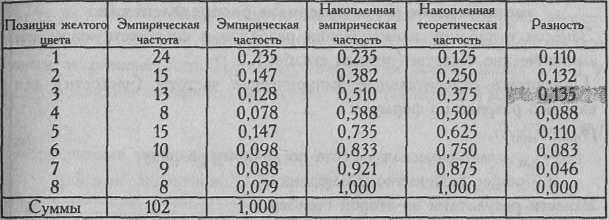 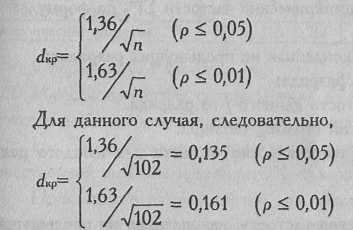 Жауап: Н0 р=0,05 жанында жоққа шығарылады. Позициялар бойынша сары түстiң үлестiрiлуi сегiз бiр қалыпты үлестiрiлуден айырмашылығы болады.